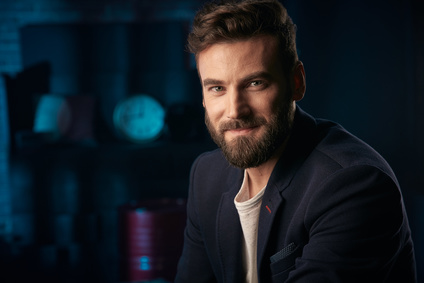 AlexisLEJEUNE
PROFILE
WORK EXPERIENCE
Lorem ipsum dolor sit amet, consectetur adipiscing elit. Morbi tristique sapien nec nulla rutrum imperdiet. Nullam faucibus augue id velit luctus maximus. Interdum et malesuada fames.
LOGO
LOGO
CONTACT
Phone: 000 111 333
Mobile: 000 222 444
Address: 12 Street Name
New York
Email: name@mail.com
LOGO
INFO
LOGO
Lorem ipsum dolor sit amet, consectetur adipiscing elit. Morbi tristique sapien nec nulla rutrum imperdiet.
2010 - 2014
2010 - 2014
2010 - 2014
2010 - 2014
Company name
Position 
Lorem ipsum dolor sit amet, consectetur adipiscing elit. Morbi tristique sapien nec nulla rutrum imperdiet. Nullam faucibus augue id velit luctus maximus.
Company name
Position 
Lorem ipsum dolor sit amet, consectetur adipiscing elit. Morbi tristique sapien nec nulla rutrum imperdiet. Nullam faucibus augue id velit luctus maximus.
Company name
Position 
Lorem ipsum dolor sit amet, consectetur adipiscing elit. Morbi tristique sapien nec nulla rutrum imperdiet. Nullam faucibus augue id velit luctus maximus.
Company name
Position 
Lorem ipsum dolor sit amet, consectetur adipiscing elit. Morbi tristique sapien nec nulla rutrum imperdiet. Nullam faucibus augue id velit luctus maximus.
EDUCATION
SKILLS
School - Degree
Lorem ipsum dolor sit amet, consectetur adipiscing elit.
2014
Professional
Personal
Microsoft Office
Creative
InDesign
Organized
School - Degree
Lorem ipsum dolor sit amet, consectetur adipiscing elit.
2014
PHP MySQL
Innovator
Google Ads
Serious
School - Degree
Lorem ipsum dolor sit amet, consectetur adipiscing elit.
2014
Languages
French
Italian
German